Special Topics in Educational Data Mining
HUDK5199Spring term, 2013
March 13, 2013
Today’s Class
Imputation in Prediction
Missing Data
Frequently, when collecting large amounts of data from diverse sources, there are missing values for some data sources
Examples
Can anyone here give examples from your own current or past research or projects?
Classes of missing data
Missing all data/“Unit nonresponse”
Easy to handle!
Missing all of one source of data
E.g. student did not fill out questionnaire but used tutor
Missing specific data/“Item nonresponse”
E.g. student did not answer one question on questionnaire
E.g. software did not log for one problem
Subject dropout/attrition
Subject ceased to be part of population during study
E.g. student was suspended for a fight
What do we do?
Case Deletion
Simply delete any case that has at least one missing value

Alternate form: Simply delete any case that is missing the dependent variable
Case Deletion
In what situations might this be acceptable?

In what situations might this be unacceptable?

In what situations might this be practically impossible?
Case Deletion
In what situations might this be acceptable?
Relatively little missing data in sample
Dependent variable missing, and journal unlikely to accept imputed dependent variable
Almost all data missing for case
Example: A student who is absent during entire usage of tutor

In what situations might this be unacceptable?

In what situations might this be practically impossible?
Case Deletion
In what situations might this be acceptable?

In what situations might this be unacceptable?
Data loss appears to be non-random
Example: The students who fail to answer “How much marijuana do you smoke?” have lower GPA than the average student who does answer that question
Data loss is due to attrition, and you care about inference up until the point of the data loss
Student completes pre-test, tutor, and post-test, but not retention test

In what situations might this be practically impossible?
Case Deletion
In what situations might this be acceptable?

In what situations might this be unacceptable?

In what situations might this be practically impossible?
Almost all students missing at least some data
Analysis-by-Analysis Case Deletion
Common approach

Advantages?

Disadvantages?
Analysis-by-Analysis Case Deletion
Common approach

Advantages?
Every analysis involves all available data

Disadvantages?
Are your analyses fully comparable to each other?(but sometimes this doesn’t matter)
Mean Substitution
Replace all missing data with the mean value for the data set

Mathematically equivalent: unitize all variables, and treat missing values as 0
Mean Substitution
Advantages?

Disadvantages?
Mean Substitution
Advantages?
Simple to Conduct
For linear, logistic, or step regression, essentially drops missing data from analysis without dropping case from analysis entirely
Mean Substitution
Disadvantages?
Doesn’t work well for tree algorithms, decision rules, etc. 
Can create bizarre results that effectively end up fitting what’s missing along with median values
May make it hard to get a good model if there’s a lot of missing data – lots of stuff looks average but really isn’t
Distortion From Mean Substitution
Imagine a sample where the true sample is that 50 out of 1000 students have smoked marijuana
GPA
Smokers: M=2.6, SD=0.5
Non-Smokers: M=3.3, SD=0.5
Distortion From Mean Substitution
However, 30 of the 50 smokers refuse to answer whether they smoke, and 20 of the 950 non-smokers refuse to answer

And the respondents who remain are fully representative

GPA
Smokers: M=2.6
Non-Smokers: M=3.3
Distortion From Mean Substitution
GPA
Smokers: M=2.6
Non-Smokers: M=3.3
Overall Average: M=3.285
Distortion From Mean Substitution
GPA
Smokers: M=2.6
Non-Smokers: M=3.3
Overall Average: M=3.285

Smokers (Mean Sub): M= 3.02
Non-Smokers (Mean Sub): M= 3.3
MAR and MNAR
“Missing At Random”
“Missing Not At Random”
MAR
Data is MAR if 



R = Missing data
Ycom = Complete data set (if nothing missing)
Yobs = Observed data set
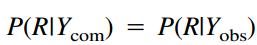 MAR
In other words

If values for R are not dependent on whether R is missing or not, the data is MAR
MAR and MNAR
Are these MAR or MNAR? (or n/a?)

Students who smoke marijuana are less likely to answer whether they smoke marijuana
Students who smoke marijuana are likely to lie and say they do not smoke marijuana
Some students don’t answer all questions out of laziness
Some data is not recorded due to server logging errors
Some students are not present for whole study due to suspension from school due to fighting
MAR and MNAR
MAR-based estimation may often be reasonably robust to violation of MAR assumption(Graham et al., 2007; Collins et al., 2001)

Often difficult to verify for real data
In many cases, you don’t know why data is missing…
MAR-assuming approaches
Single Imputation
Multiple Imputation
Maximum Likelihood Estimation
Complicated and not thought to be as effective
Single Imputation
Replace all missing items with statistically plausible values and then conduct statistical analysis

Mean substitution is a simple form of single imputation
Single Imputation
Relatively simple to conduct

Probably OK when limited missing data
Other Single Imputation Procedures
Other Single Imputation Procedures
Hot-Deck Substitution: Replace each missing value with a value randomly drawn from other students (for the same variable)

Very conservative; biases strongly towards no effect by discarding any possible association for that value
Other Single Imputation Procedures
Linear regression/classification: 

For missing data for variable X
Build regressor or classifier predicting observed cases of variable X from all other variables
Substitute predictor of X for missing values
Other Single Imputation Procedures
Linear regression/classification: 

For missing data for variable X
Build regressor or classifier predicting observed cases of variable X from all other variables
Substitute predictor of X for missing values

Limitation: if you want to correlate X to other variables, this will increase the strength of correlation
Other Single Imputation Procedures
Distribution-based linear regression/classification: 

For missing data for variable X
Build regressor or classifier predicting observed cases of variable X from all other variables
Compute probability density function for X
Based on confidence interval if X normally distributed
Randomly draw from probability density function of each missing value

Limitation: A lot of work, still reduces data variance in undesirable fashions
Multiple Imputation
Multiple Imputation
Conduct procedure similar to single imputation many times, creating many data sets
10-20 times recommended by Schafer & Graham (2002)

Use meta-analytic methods to aggregate across data sets
To determine both overall answer and degree of uncertainty
Multiple Imputation Procedure
Several procedures – essentially extensions of single imputation procedures

One example
Multiple Imputation Procedure
Conduct linear regression/classification

For each data set
Add noise to each data point, drawn from a distribution which maps to the distribution of the original (non-missing) data set for that variable
Note: if original distribution is non-normal, use non-normal noise distribution
MNAR Estimation
MNAR Estimation
Selection models
Predict missingness on variable X from other variables
Then attempt to predict missing cases using both the other variables, and the model of situations when the variable is missing
Reducing Missing Values
Of course, the best way to deal with missing values is to not have missing values in the first place

Outside the scope of this class…
Asgn. 6
Questions?
Comments?
Next Class(after Spring Break)
Monday, March 25

Social Network Analysis

Readings
Haythornthwaite, C. (2001) Exploring Multiplexity: Social Network Structures in a Computer-Supported Distance Learning Class. The Information Society: An International Journal, 17 (3), 211-226
Dawson, S. (2008) A study of the relationship between student social networks and sense of community. Educational Technology & Society, 11(3), 224-238

Assignments Due: 6. Social Network
The End